T  comme     	Horaires de travail CORBEIL
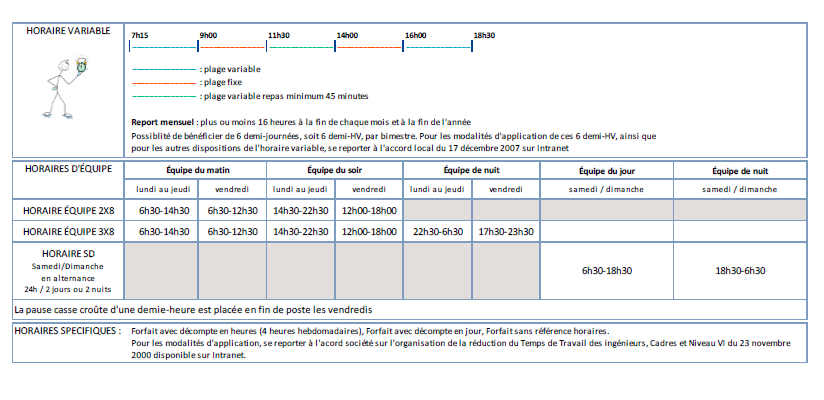 H
1